Power Up: Reading Act Prep Week 7
Inference and Context Clues
Essential Question
How can I increase my ACT score?
Learning Objective
Interpret words and phrases in a prose text.
Vocabulary Matching
Match each word to the correct definition. 
Write the letter of the definition next to the word it defines.
Correct Definitions
Context: the circumstances, conditions, or objects by which one is surrounded
Inference:  a conclusion or opinion that is formed because of known facts or evidence
Paraphrase:  a restatement of a text, passage, or work, giving meaning in another form
Tone: style or manner of expression in speaking or writing
The Things They Carried: Reading Passage
Read the passage and answer the questions in nine minutes.
Aim for four minutes to read and five minutes to answer the questions.
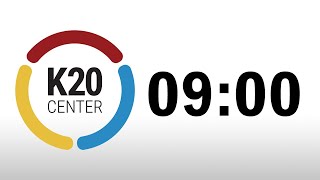 9-Minute Timer
[Speaker Notes: K20 Center. (2021, September 21). K20 Center 9 minute timer. [Video]. YouTube. https://youtu.be/ZvN435zg2zE?si=4ToRIQx-IcnQwP81]
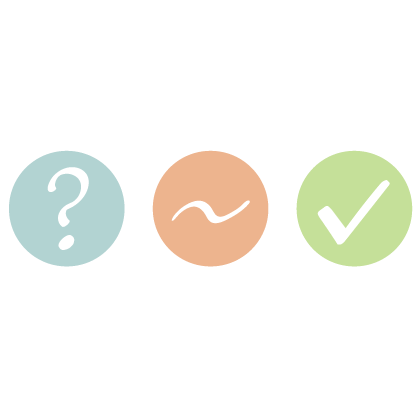 The Things They Carried: Questions
Mark each answer with one of the following based on your confidence level:
Guess: I guessed.
Unsure: I am not sure but may be correct.
Sure: I am confident of the answer.
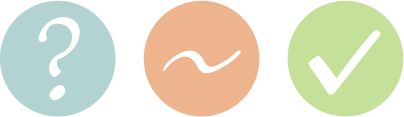 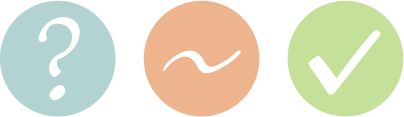 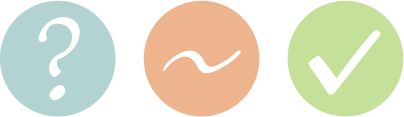 The Things They Carried: Answers
B
H
B
F
C
F
A
G
B
F
The Things They Carried: Answers
Review the questions you did not answer correctly AND you marked as a guess.
Compare the correct answer to the answer you chose. 
Self-reflect on the difference between the correct answer and the answer you chose.
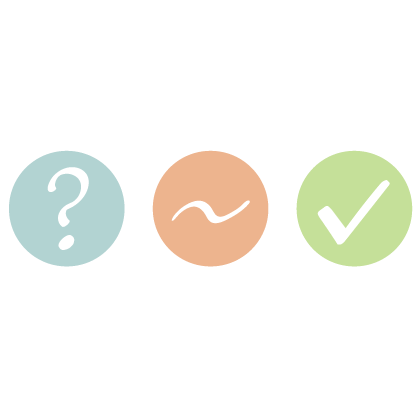 Common ACT Vocabulary
Recall the four vocabulary words from the beginning of the activity.
How was knowing these definitions helpful to answering the practice questions?
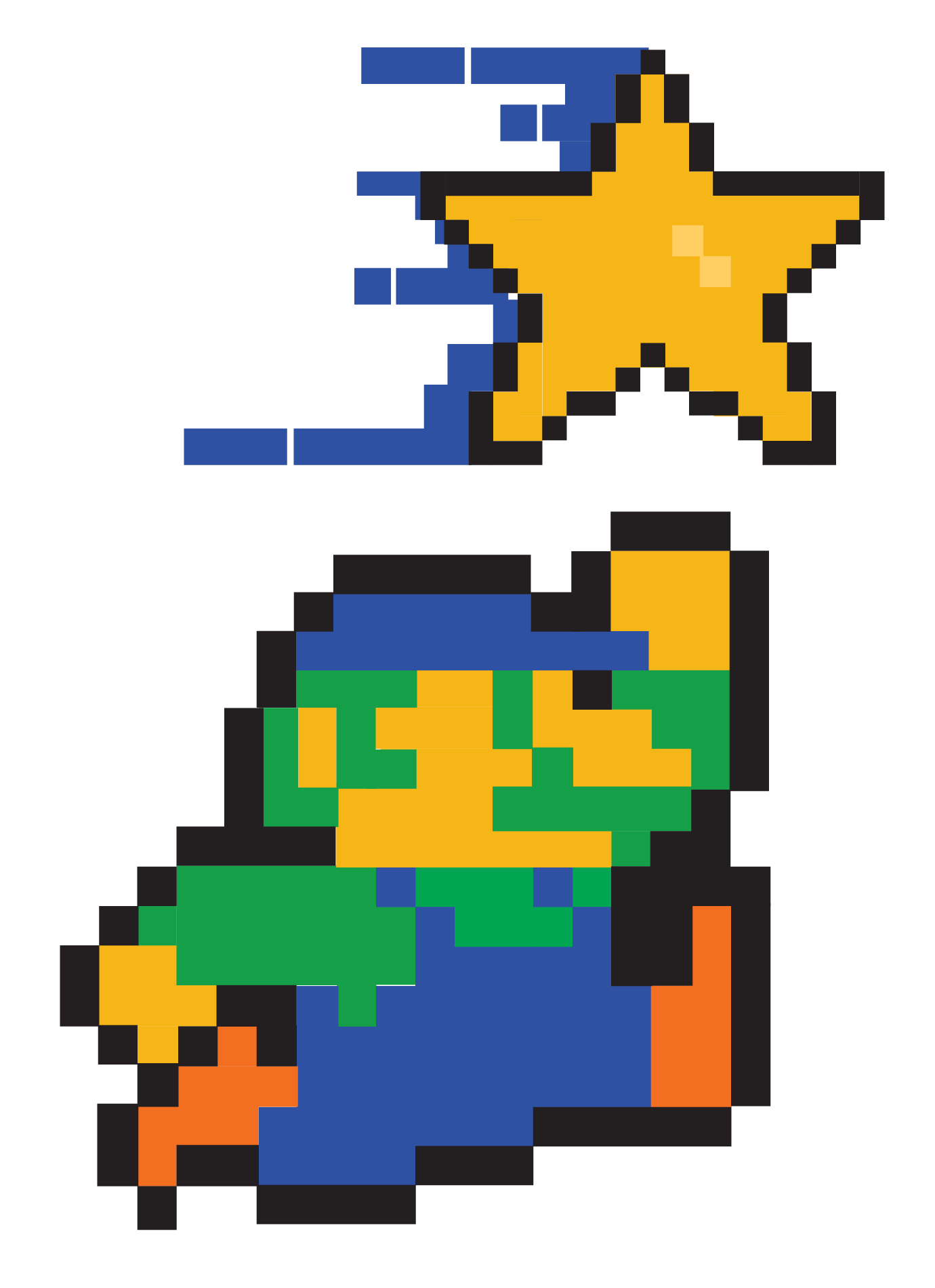 You Powered Up!